UNIT - 2
MEASUREMENI OF GAINS AND THEORY OF INTERVENTIONS
2.1 CONCEPTS OF TERMS OF TRADE, TYPES AND LIMITATION
What is the meaning of terms of trade?
Terms of trade are defined as the ratio between the index of export prices and the index of import prices. If the export prices increase more than the import prices, a country has a positive terms of trade, as for the same amount of exports, it can purchase more imports.
 
Main types of terms of trade, according to Jacob Viner and Meier are as follows:
Net Barter or commodity Terms of trade.
Gross Barter Terms of trade.
Income Terms of trade.
Single Factoral Terms of trade.
Double Factoral terms of trade.
Real costs terms of trade.
Utility terms of trade.
2.1 CONCEPTS OF TERMS OF TRADE, TYPES AND LIMITATION
The concept of the commodity or net barter terms of trade has been used by economists to measure the gain from international trade. The terms of trade, as determined by the offer curves in the Mill Marshall analysis, are related to the commodity terms of trade.
Its Limitations:
   Despite its use as a device for measuring the direction of movement of the gains from trade, this concept has important limitations.
2.1 CONCEPTS OF TERMS OF TRADE, TYPES AND LIMITATION
Problems of Index Numbers:
Change in Quality of Product:
Problem of Selection of Period:
Causes of Changes in Prices:
Neglect of Import Capacity:
Ignores Productive Capacity:
Not Helpful in Balance of Payment Disequilibrium:
Ignores Gains from Trade:
2.2 MEASUREMENT OF GAINS FROM TRADE AND THEIR DISTRIBUSTION
Methods to Measure the Gain from International Trade

Economists have adopted various methods to measure the gains from international trade which are explained as under:
1. The Classical Method:
Jacob Viner points out that the classical economists followed three different methods or criteria for measuring the gains from international trade: 
(1) differences in comparative costs
(2) increase in the level of national income and
(3) the terms of trade But they often inter-mixed these methods without specifying them clearly. We discuss them as under.
2.2 MEASUREMENT OF GAINS FROM TRADE AND THEIR DISTRIBUSTION
Ricardo's Approach:
To take Ricardo's approach first, a country will export those commodities in which its comparative production costs are less, and will import those commodities in which its comparative production costs are high. "The country thus econamises in the use of its resources, obtaining for a given amount thereof a larger total income than if it attempted to produce everything itself." Prof. Ronald Findlay in his Trade and Specialisation (1970) has explained Ricardo's approach ta the gains from international trade in terms of Fig. 80.1. In the pre-trade situation, AB is the production possibility curve of a country which produces two commodities X and Y, given the quantity of labour input. On AS, the country is in equilibrium at paint E.
2.2 MEASUREMENT OF GAINS FROM TRADE AND THEIR DISTRIBUSTION
But Malthus criticised Ricardo for greatly averestimating the gains from trade. In terms of Fig 1, Malthus's view is that with the shifting of the domestic production possibility curve to AIBI F would not be the equilibrium point. Relative prices along AIBI would not be more favourable to the exported commodity X than along CB, so that consumer will prefer a point to the right of F an AIBI, rather than F itself. Hence the gains from trading along CB cannot be measured by an increase of labour input in the ratio BBI/OB. This is because the change to the right of F on AIBI is preferable to that on CB.
Prof. Ronald Findlay has modified the Ricardo measure of the gains from trade using the community indifference curve Cl. If the labour input is increased sufficiently to push the production possibility curve to AOBO instead of to AIBI the point G on the CI curve will make each individual as better as he is at the free trade point F. The gains from trade would, therefore, be equal ta BBJOB instead of the larger BBIIOB. This measure satisfies Malthus's criticism of Ricardo.
2.2 MEASUREMENT OF GAINS FROM TRADE AND THEIR DISTRIBUSTION
2. The Modern Approach:
In modern trade theory, the gains from international trade are clearly differentiated between the gain from exchange and the gain from specialisation. The analysis is explained in terms of the general equilibrium of a closed economy by taking demand and supply. It is characterised by the tangency of a community indifference curve with the transformation curve, and the equality af the marginal rates of substitution between commodities in consumption and production with the domestic terms of trade or
equilibrium is established and these gains are maximised, the new marginal rate of transformation in production and the new marginal rate of substitution in consumption are equal to the international price ratio or terms of trade." Thus both producers and consumers gain from international trade by producing and consuming mare than the pretrade level.
Fig explains the gains from inter-national trade. AB is the transformation curve representing the supply side and CIO is the community indifference curve representing the demand side of an economy. The closed economy (no trade) equilibrium is shown by point E where the AB and CIO curves are tangent to each other and both equal the domestic terms of trade or commodity price ratio (line) P.
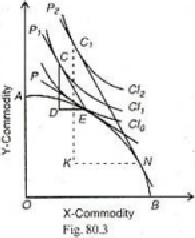 2.2 MEASUREMENT OF GAINS FROM TRADE AND THEIR DISTRIBUSTION
With the introduction of international (or free) trade, the international price ratio (terms of trade) will be different from the domestic price ratio (terms af trade). It is shown as PI and is steeper than the domestic price ratio P. It means that the price af commodity X has increased in relation to commodity Y in the world market. At the X-Commodity international price line PI the consumers move to point C on a higher Fig. 80.3 community indifference curve CIO from point E on the CIO curve. This movement from E to C measures the gain from exchange or consumption gain with no change in production. Since the price of X has increased in the world market, producers increase its production and decrease that of Y. This leads to movement along the transformation curve from point E to N where a new international price line P, is tangent to the AB curve. In ather words, at N the marginal rate of transformation in production equals the international price ratio. The new world parallel to Pl. At N the country exports KN of X in exchange for KCx imports of Y. As a result of increased specialisation in the production of X, there is a shift in consumption from point C on the Cll curve to point Cl on the Cll curve, where consumers consume larger quantities of both X and Y. This movement from C to Cl measures the gain from specialisation in production or production gain. At C, the marginal rate of substitution and the international price ratio are equal.
2.2 MEASUREMENT OF GAINS FROM TRADE AND THEIR DISTRIBUSTION
Hence the gains from international trade are maximised at points N and C, because the marginal rate of transformation in production and the marginal rate of substitution in consumption are equal to the international price ratio P2. The total gain from free trade is the sum of the consumption and production gains and is shown as improvement in welfare from CIO to C12. Increase in National Income. This analysis also explains the increase in the real income and hence the gains from trade. Point N on the price line P2 corresponds to a higher real income than the pre-trade point E at the price line P. This is because at the new price line P2 there are production and consumption gains to the country after trade.
2.3 TRADE AS AN ENGINE OF ECONOMIC GROWTH; WELFARE IMPLICATION
Trade as an Engine of Economic Growth
 
It promotes growth and enhances economic welfare by stimulating more efficient utilisation of factor endowments of different regions and by enabling people to obtain goods from efficient sources of supply. Trade also makes available to people goods which cannot be produced in their country due to various reasons. In this article we will discuss how trade can contribute to economic growth of a country. Although the rate of economic grovxth and the space and pattern of economic development depends primarily on internal conditions in developing countries, international trade can make significant contribution to economic development.
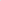 As P. A. Samuelson and W. D. Nordhaus convincingly argue:
"Free trade promotes a mutually beneficial division of labour among nations; free and open trade allows each nation to expand its production and consumption possibilities, raising the world's living standard. is not the ideal policy for them. They feel that they are partners in global trade since the gains from trade are not equally shared by developed and develop countries.Privacy This very feeling gets reflected in the North-South conflict which has created the demand for a new international economic order. Given their level of poverty and some special problems which they have been facing over the years, developing countries often treat the laissez-faire prescription as inappropriate
2.3 TRADE AS AN ENGINE OF ECONOMIC GROWTH; WELFARE IMPLICATION
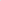 2.3 TRADE AS AN ENGINE OF ECONOMIC GROWTH; WELFARE IMPLICATION
So, any discussion of the role of international trade in promoting economic development must take into account the special problems faced by the developing countries in international trade and the poli constraints they face in tackling Trade, undoubtedly, has several benefits. It promotes growth and enhances economic welfare by stimulating more efficient utilisation of factor endowments of different regions and by enabling people to obtain goods from efficient sources of supply. Trade also makes available to people goods which cannot be produced in their country due to various reasons. The role of trade in enhancing consumer's choice (even delight) is tremendous. The foreign trade multiplier, shows how an injection of income arising out of trade can I to economic expansion.
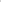 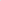 The Role of Trade in Economic Development In discussing the role of trade in fostering economic development, we have to examine various different issues, viz, the static effects of trade, the dynamic effects of trade and export pessimism or secular deterioration of the terms of trade of LDCs. In this context, we have access to discuss trade policies of the developing countries.
2.3 TRADE AS AN ENGINE OF ECONOMIC GROWTH; WELFARE IMPLICATION
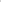 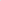 2.3 TRADE AS AN ENGINE OF ECONOMIC GROWTH; WELFARE IMPLICATION
1. The Static Effect of Trade on Economic Development:
Employment Generation:
Export Instability:
Adverse Terms of Trade:
Greater Dependency:
Vent for Surplus:


2. The Dynamic Effects of Trade on Economic Development:
Promotion of Infant Industries:\
Other Dynamic Influences:
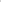 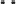 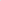 2.4 NON- TARRIFF BARRIERS AND THEIR IMPLICATIONS
NON- TARIFF BARRIER
A nontariff barrier is a trade restriction-such as a quota, embargo or sanction-that countries use to further their political and economic goals. Countries usually opt for nontariff barriers (rather than traditional tariffs) in international trade. Nontariff barriers include quotas, embargoes, sanctions, and levies. Examples of Non-Tariff Barriers
Import bans. General or product-specific quotas. Complex/discriminatory Rules of Origin. Quality conditions imposed by the importing country on the exporting countries. Occupational safety and health regulation. Employment law. Import licenses. State subsidies, procurement, trading, state ownership.
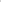 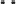 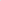 2.4 NON- TARRIFF BARRIERS AND THEIR IMPLICATIONS
What is tariff explain the non tariff obstacles and their impact?
 	 Non-tariff barriers can include excessive red tape, onerous regulations, unfair rules or decisions, or anything else that is stopping you from competing effectively. Non-tariff barriers can affect all forms of goods and services exports - from food and manufactured products, through to digital services
 
Why have non tariff barriers become important?
 	Importance of non-tariff barriers to trade It has been widely used to infer trade flow effects of institutions such as customs unions, exchange-rate mechanisms, ethnic ties, linguistic identity and international borders.
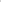 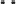 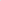 2.4 NON- TARRIFF BARRIERS AND THEIR IMPLICATIONS
Non Examples of -Tariff Barriers
 
1) Licenses are one of the most common instruments that most countries use to regulate the importation of goods. The license system allows authorized companies to import specific commodities that are included in the list of licensed goods. Product licenses can either be a general license or a one-time license. The general license allows importation and exportation of permitted goods for a specified period. The one-time license allows a specific product importer to import a specified quantity of the product, and it specifies the cost, country of origin, and the customs point through which the importation will be carried out.
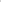 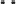 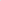 2.4 NON- TARRIFF BARRIERS AND THEIR IMPLICATIONS
2) Quotas are quantitative restrictions that are imposed on imports and exports of a specific product for a specified period. Countries use quotas as directive forms of administrative regulation of foreign trade, and it narrows down the range of countries where firms can trade certain commodities.It caps the number of goods that can be imported or exported at any given time.
 
3)Embargoes are total bans of trade on specific commodities and may be imposed on imports or exports of specific goods that are supplied to or from specific countries. They are considered legal barriers to trade, and governments may implement such measures to achieve specific economic and political goals.
 
4) Import deposit is a form of foreign trade regulation that requires importers to pay the central bank of the country a specified sum of money for a definite period. The amount paid should be equal to the cost of imported goods.